Added Plant Power

Vegan

Wholemeal
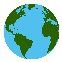 Autumn Winter 2022 The Unity Trust
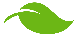 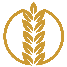 Available  Daily:


- Freshly cooked jacket potatoes with a choice of fillings-Bread freshly baked on site daily
- Daily salad selection
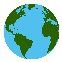 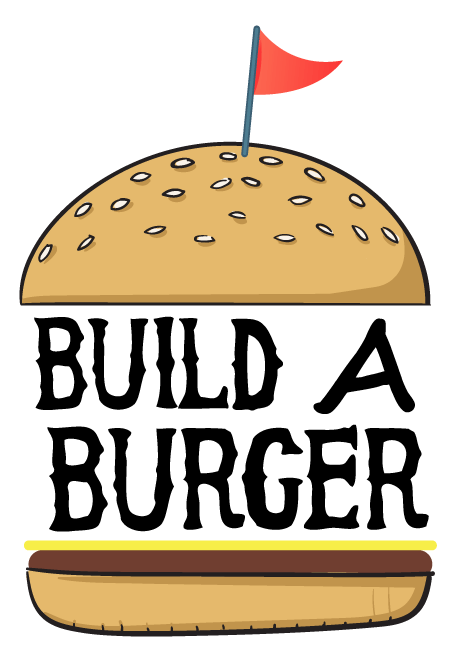 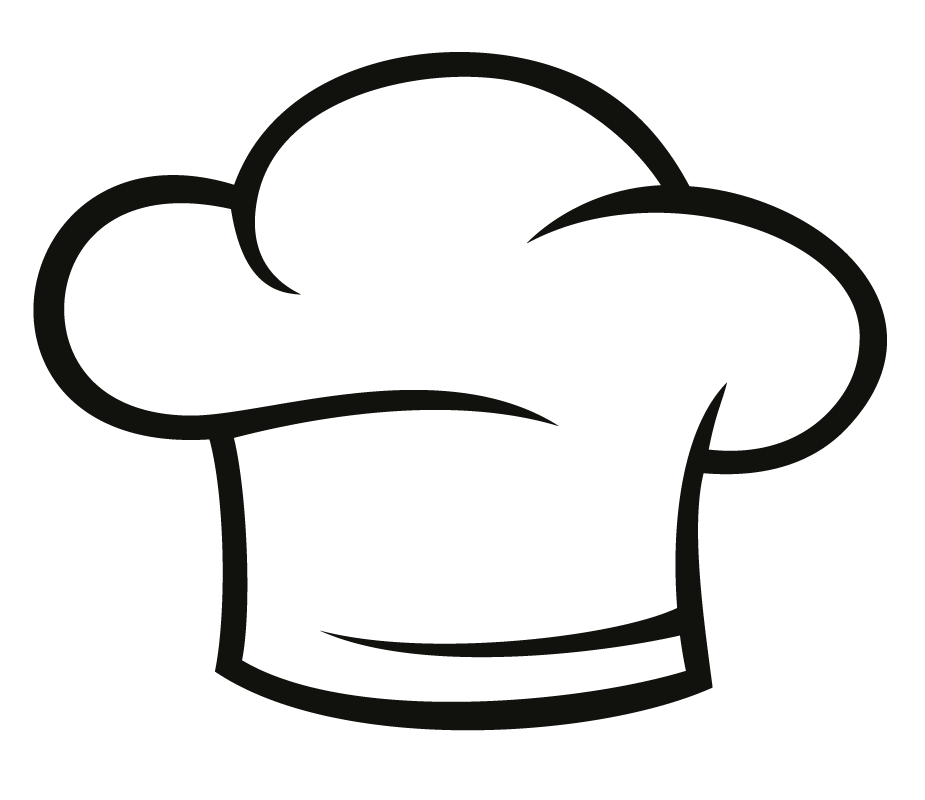 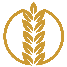 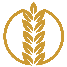 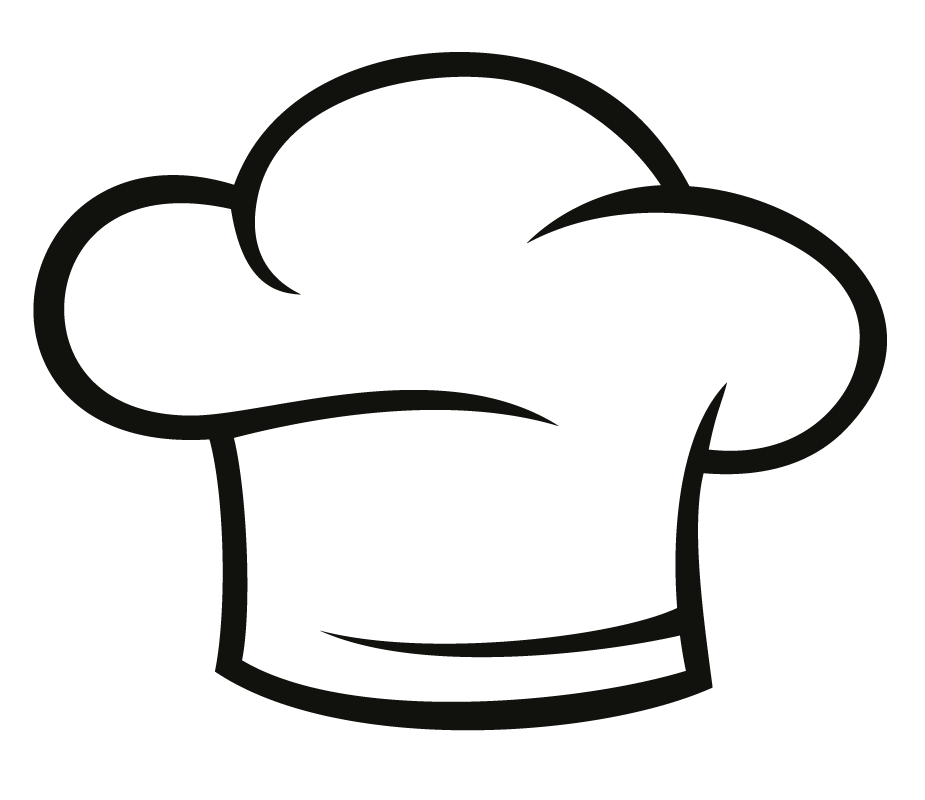 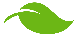 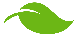 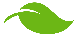 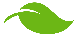 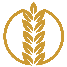 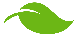 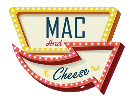 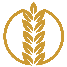 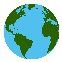 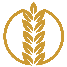 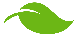 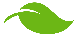 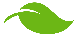 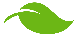 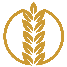 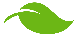 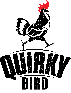 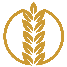 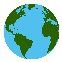 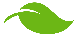 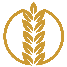 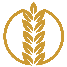 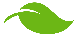 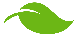 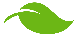 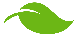 [Speaker Notes: SILVER MENU]